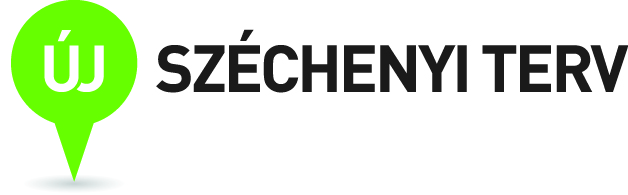 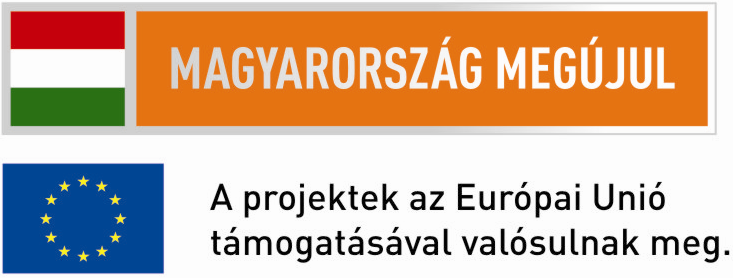 A Tánc összeköt
Testvériskolai kapcsolat kiépítése a Pétervásárai Tamási Áron Általános Iskola és a
Göntérházi Kétnyelvű Általános Iskola között.
TÁMOP-3.3.14.B-14/1-2014-0003.
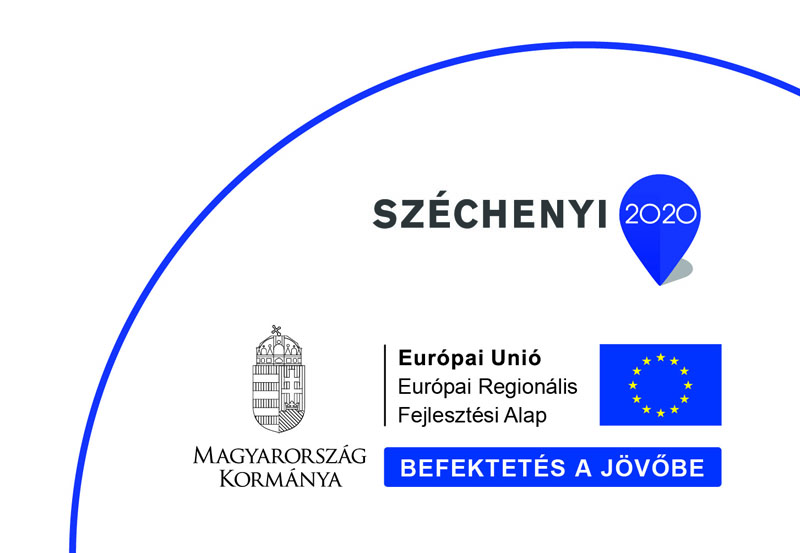 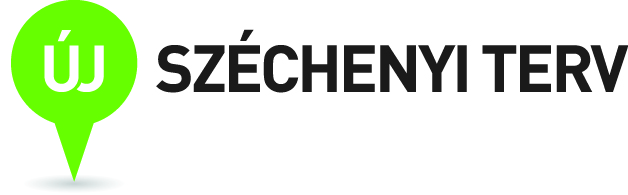 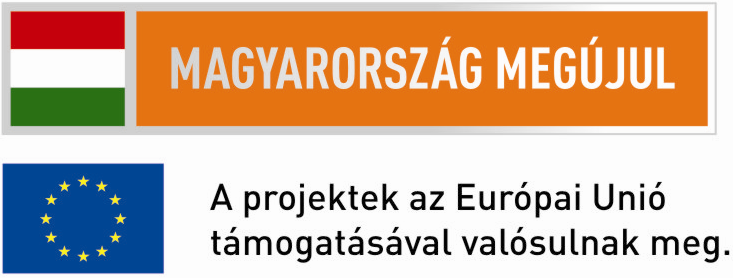 Résztvevő iskolák:Pétervásárai Tamási Áron Általános Iskolawww.petervasara-altisk.sulinet.huGöntérházi Kétnyelvű Általános Iskolawww.dosgenterovci.si/
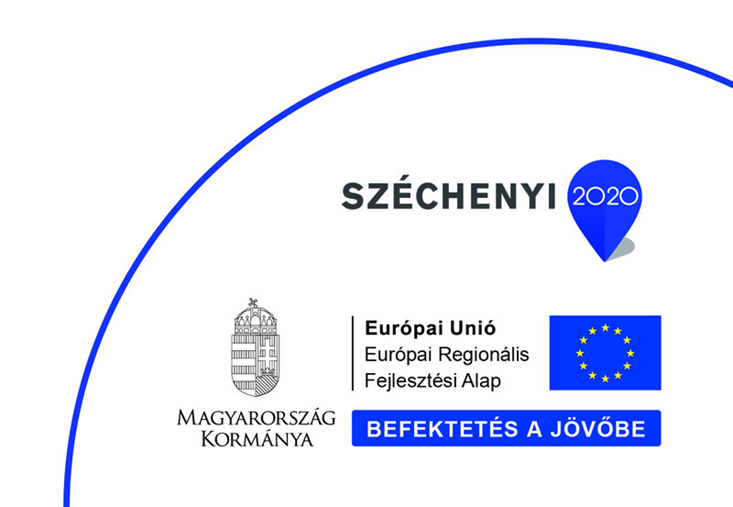 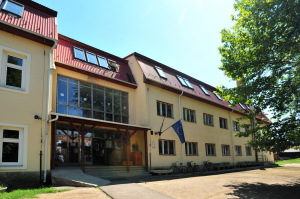 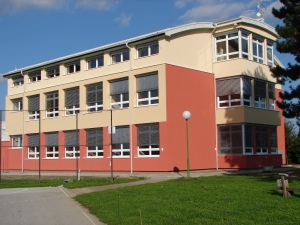 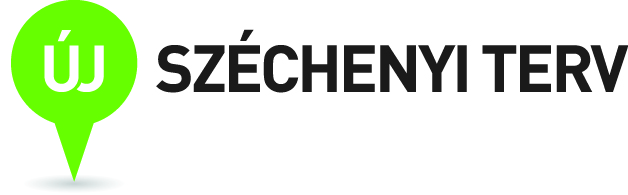 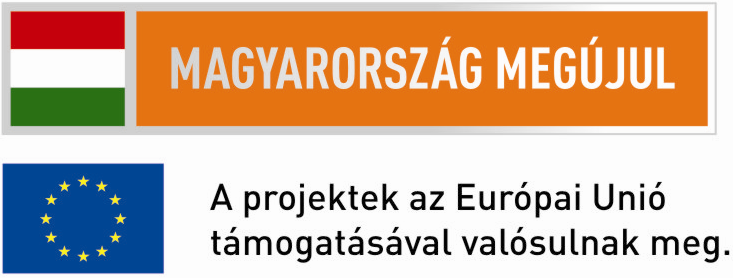 Projekt megvalósuló elemei
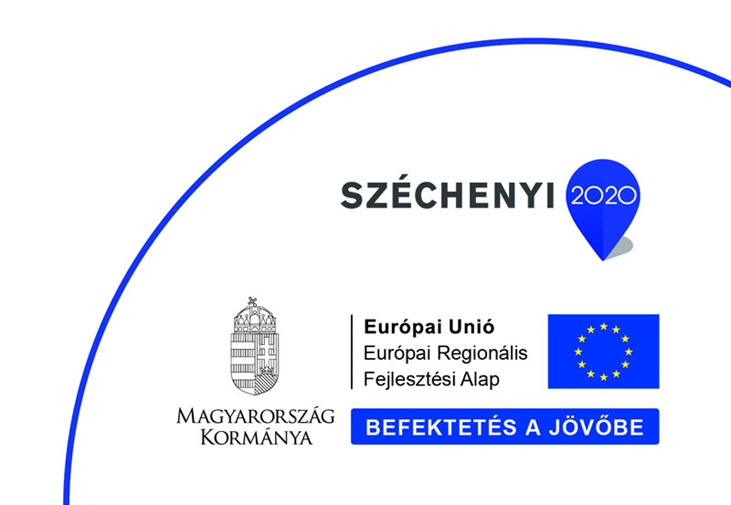 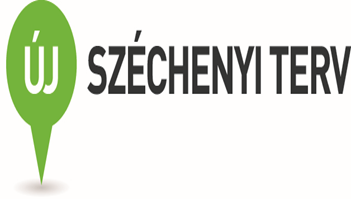 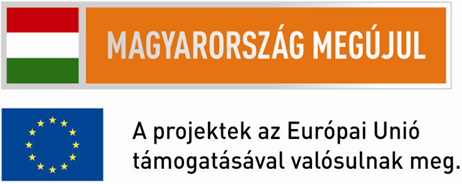 Személyes találkozó
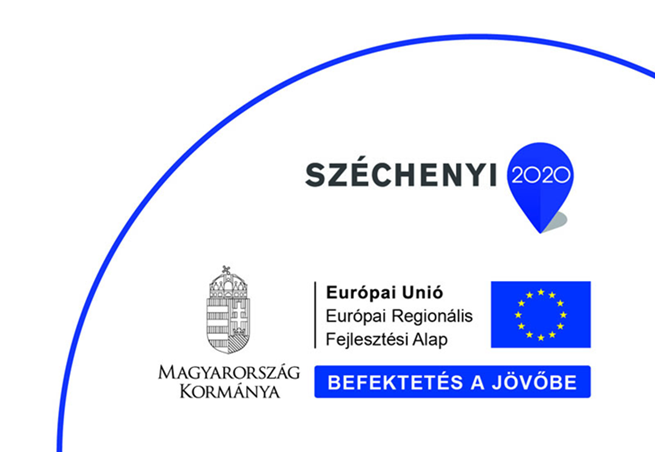 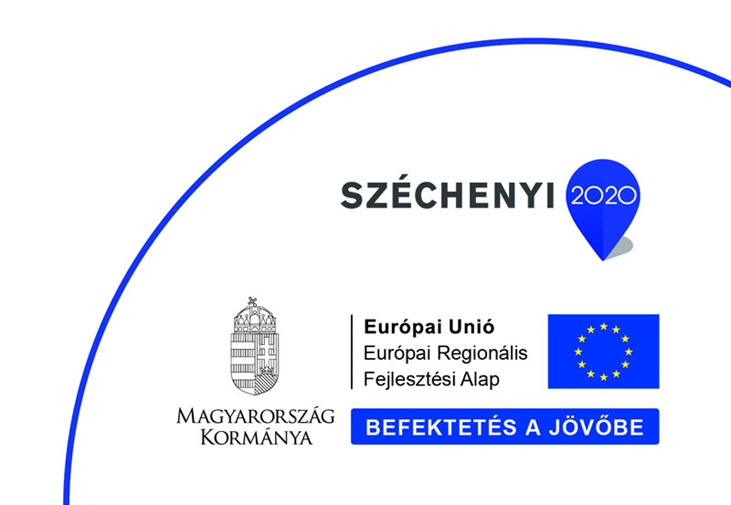 Szlovéniai kirándulás
2015. május 10-14
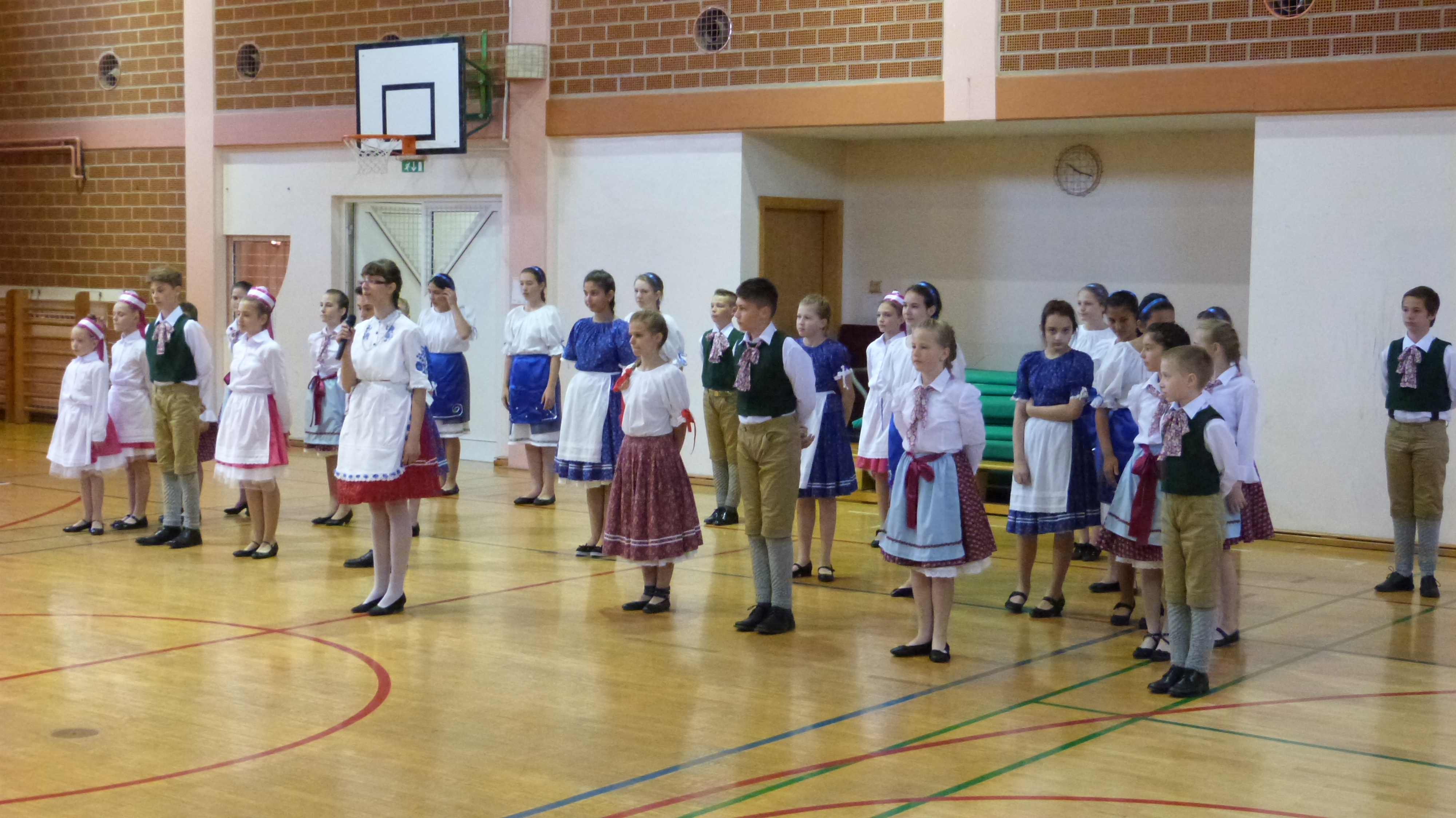 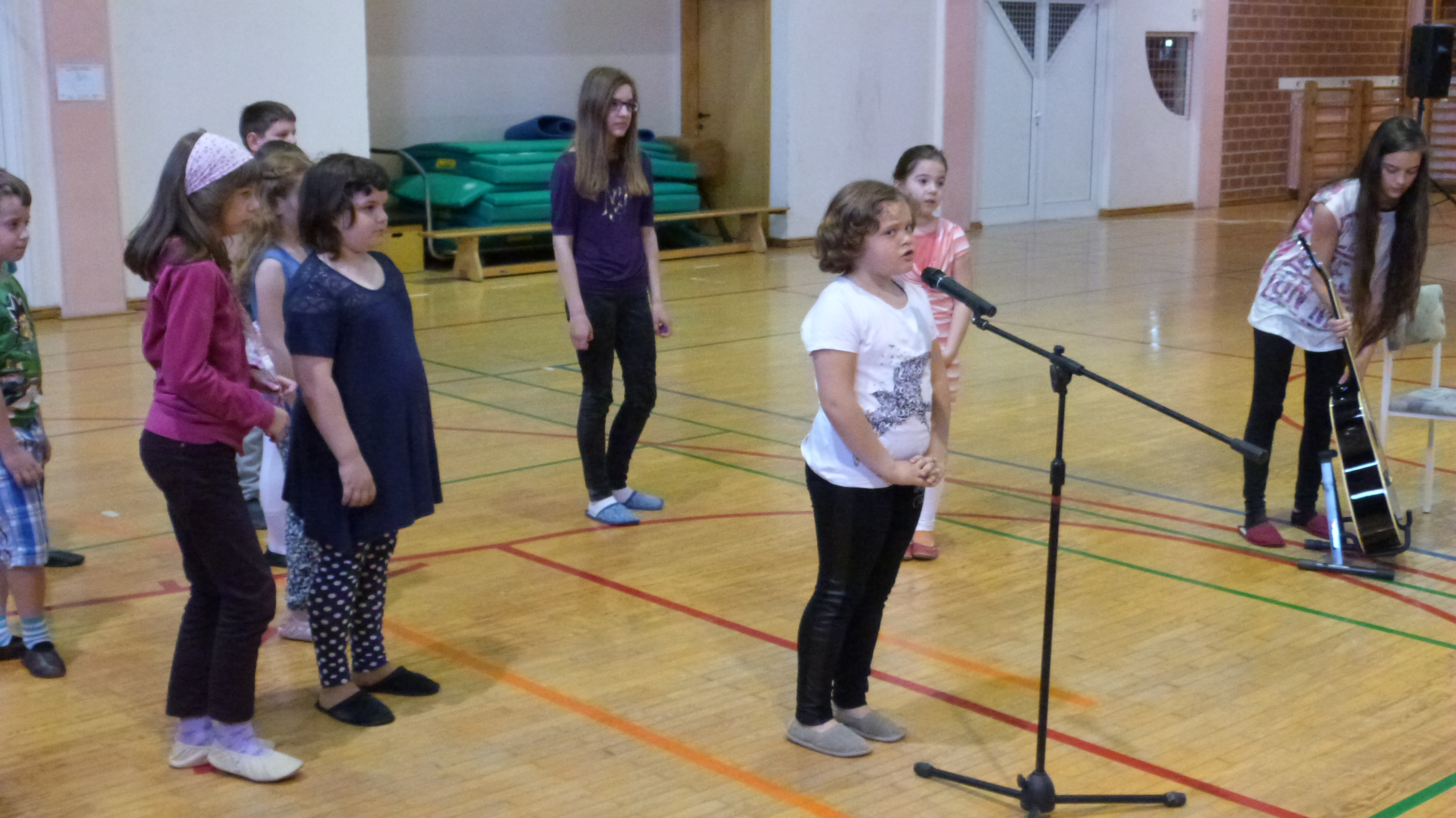 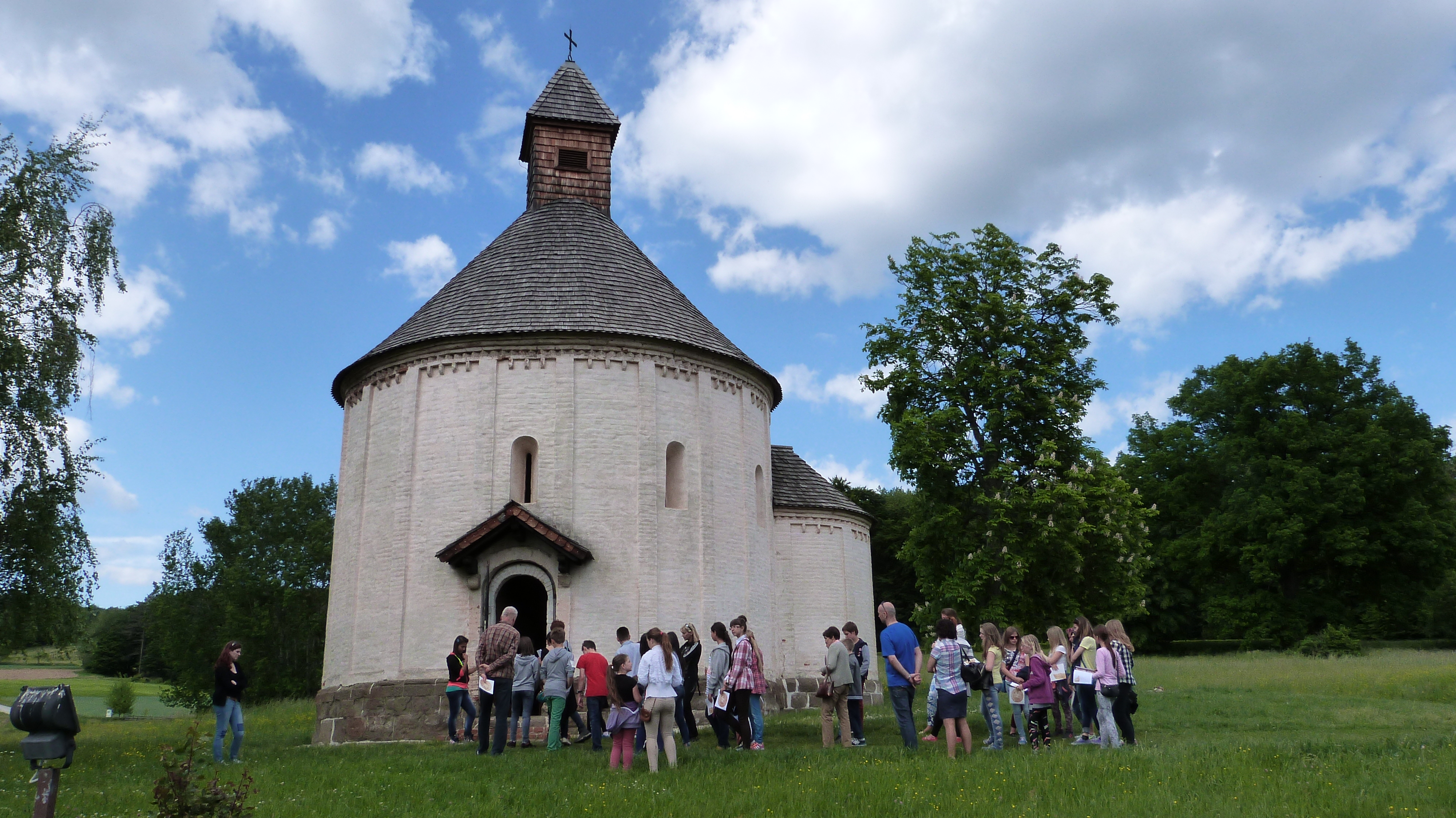 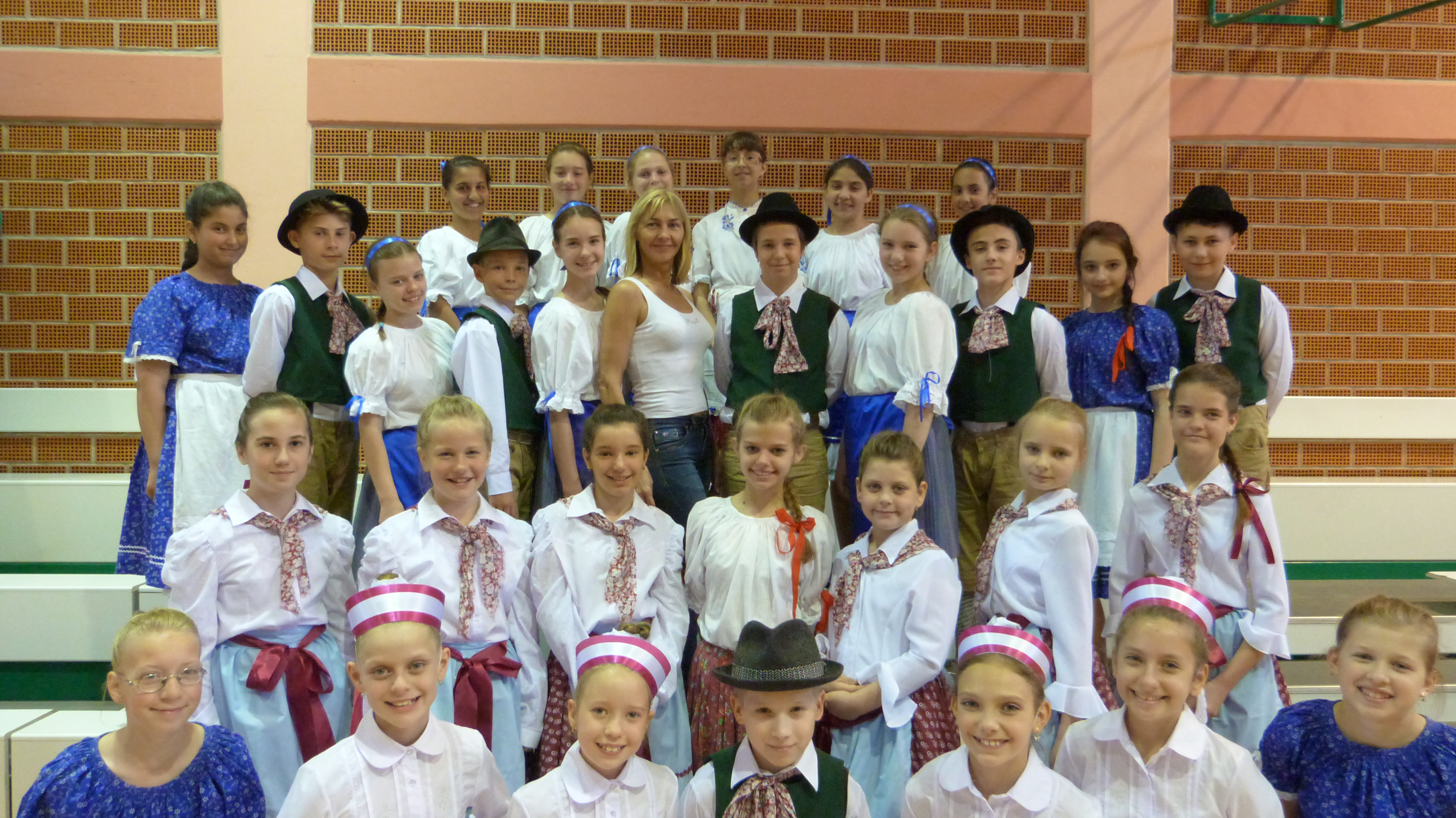 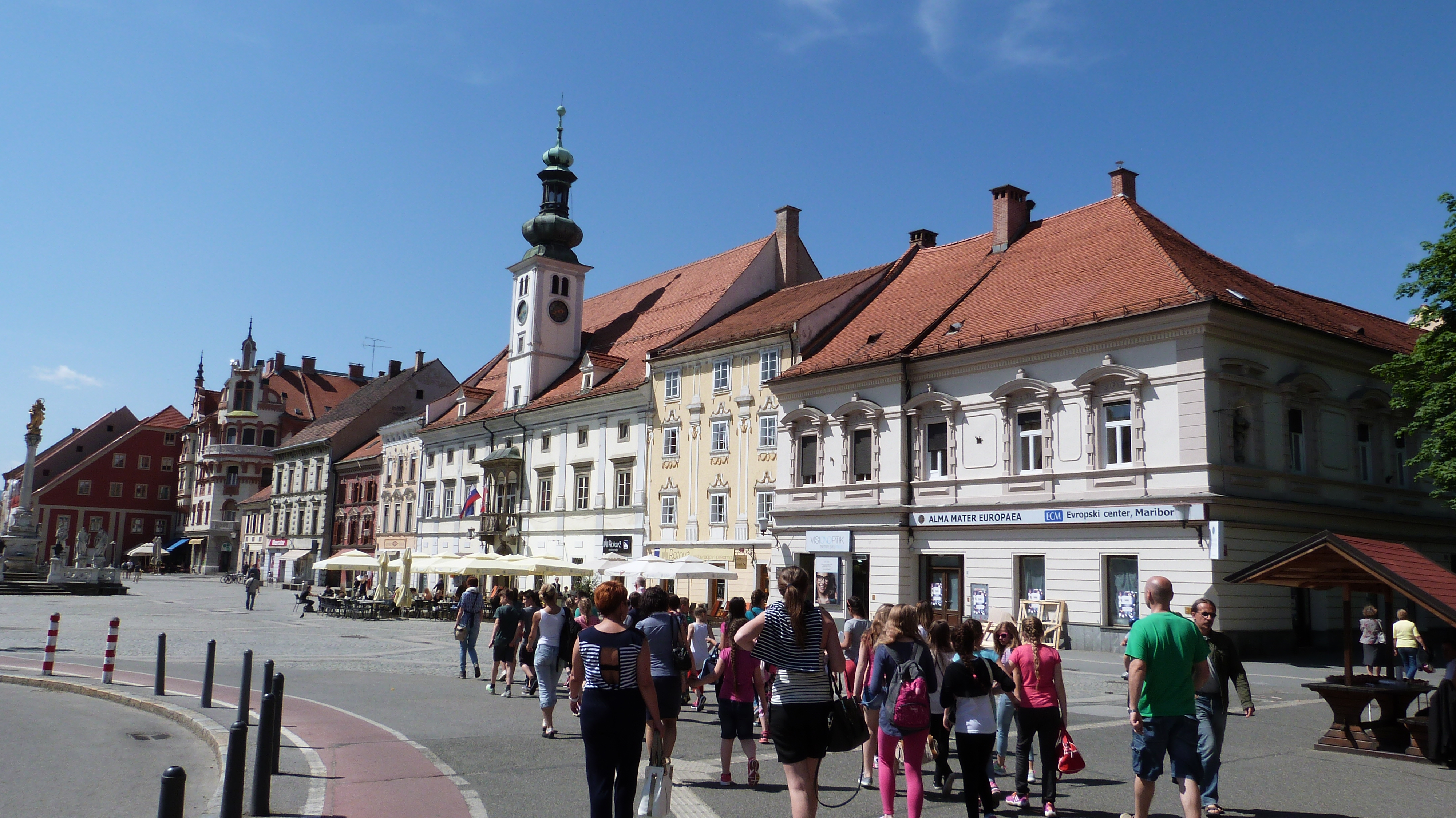 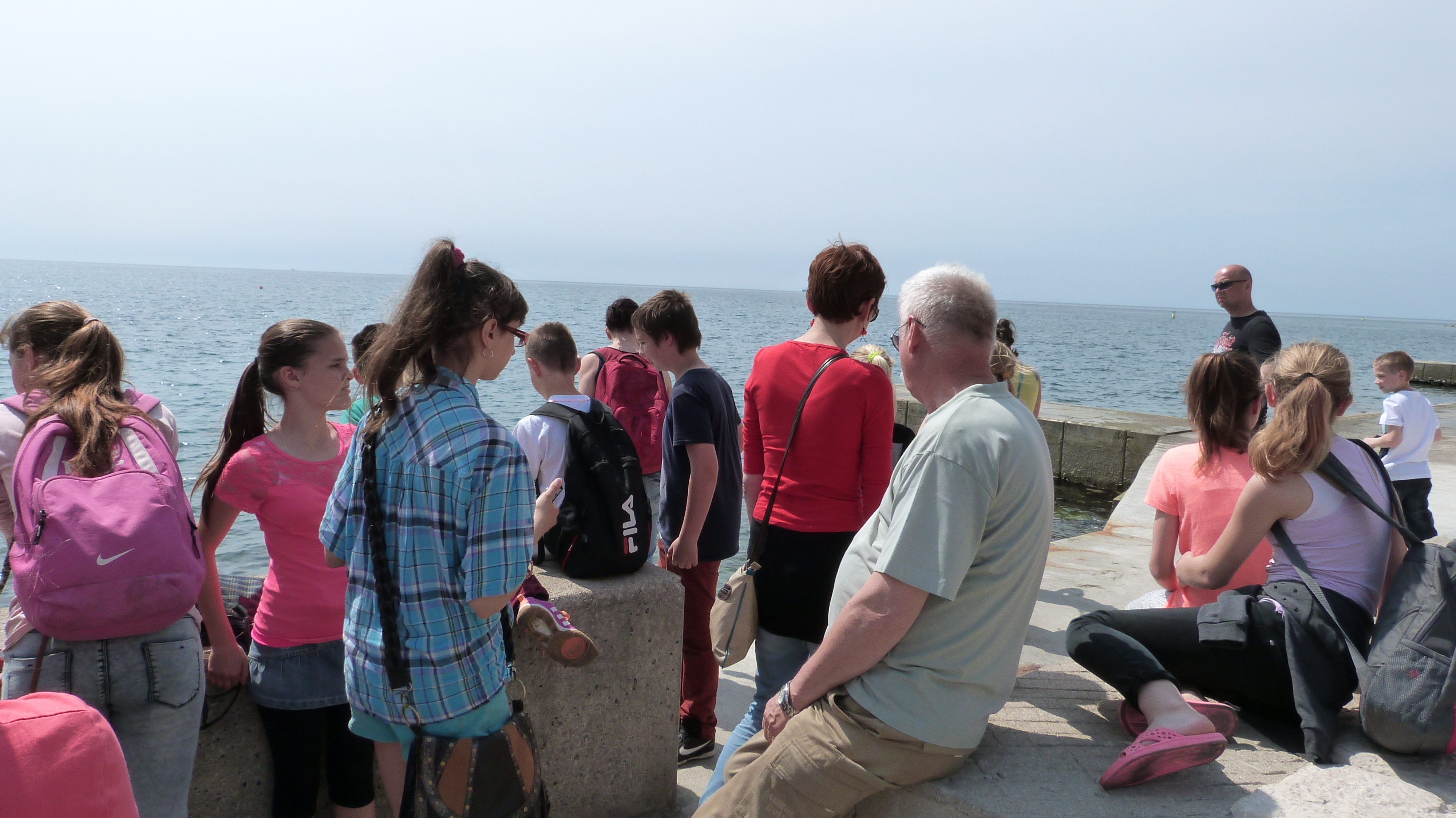 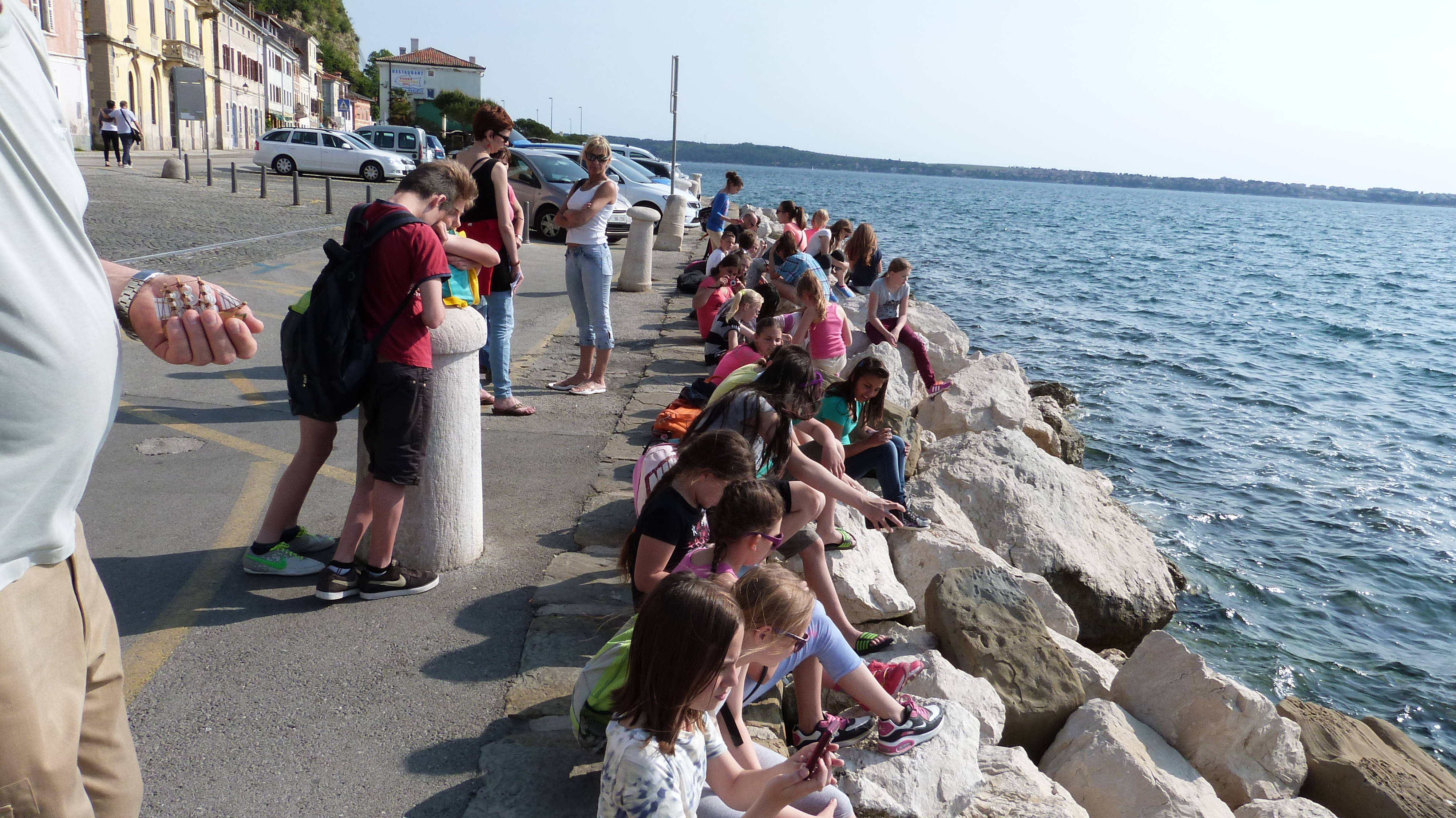 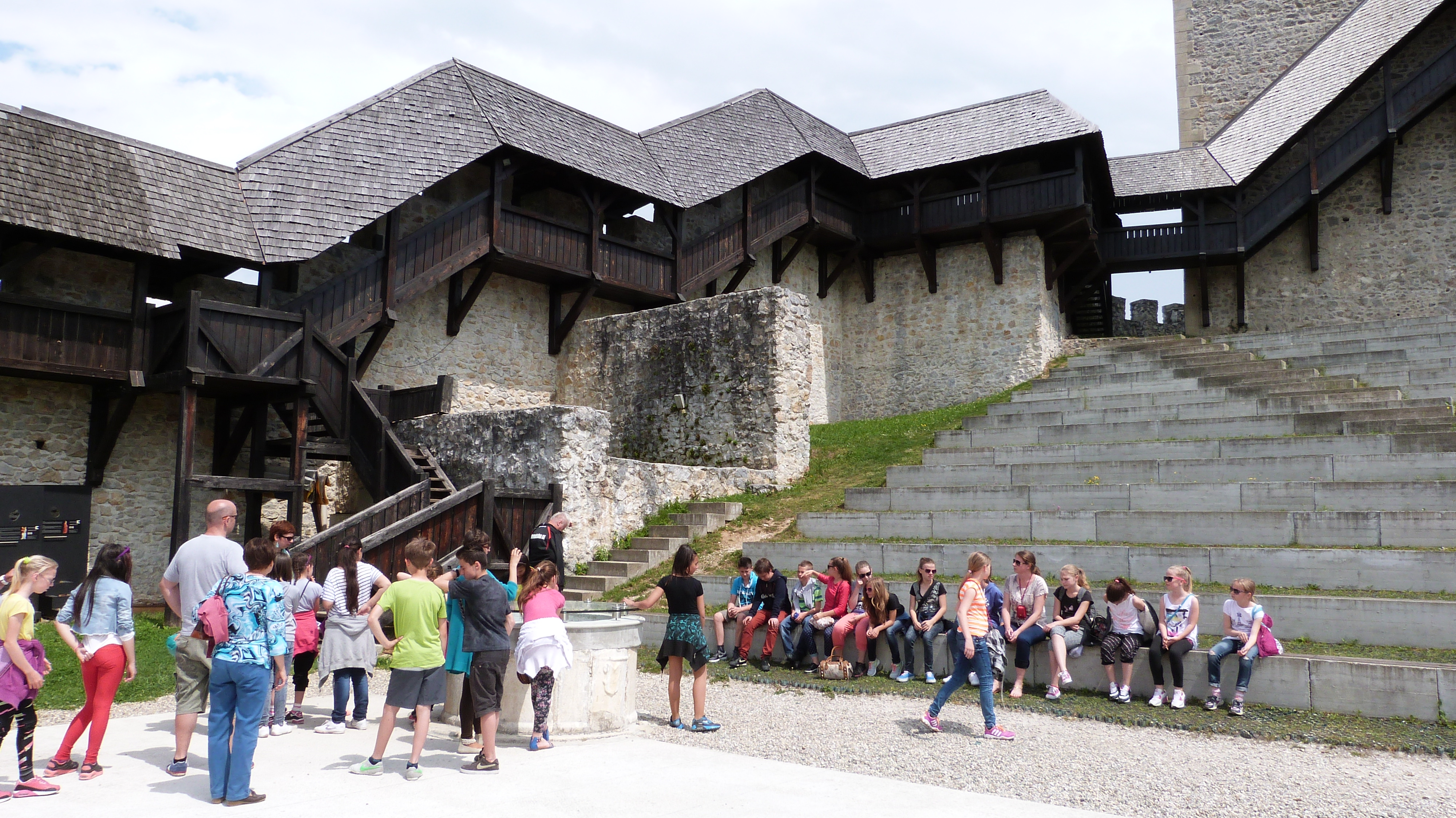 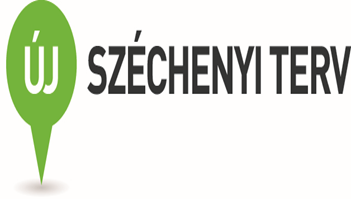 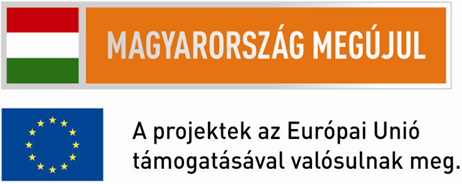 Nyári bentlakásos program

Egy hetes táborozás. Tervezett időpontja: 2015.július
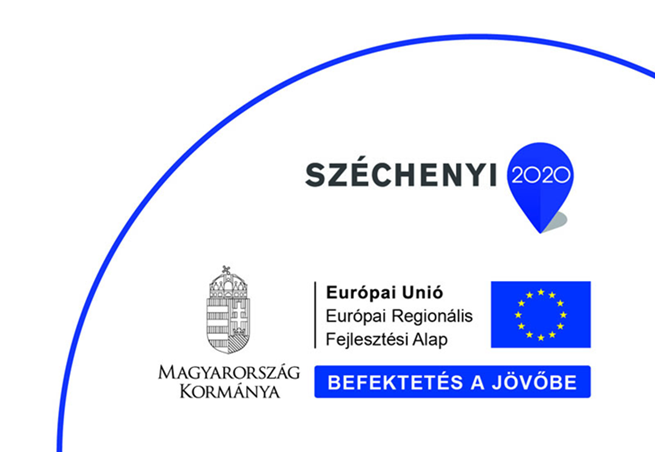 Tanulmányi és kulturális események

Térünnep Pétervásárán
Október 23-ai megemlékezés
Hagyományos szlovén reggeli
Mikulás Göntérházán
Vetélkedő a Magyar Kultúra Napja alkalmából
Balettelőadás megtekintése
Betlehemezés
Hadtörténeti kiállítás
Március 15-ei ünnepség
Családi nap
 Költészet Napja
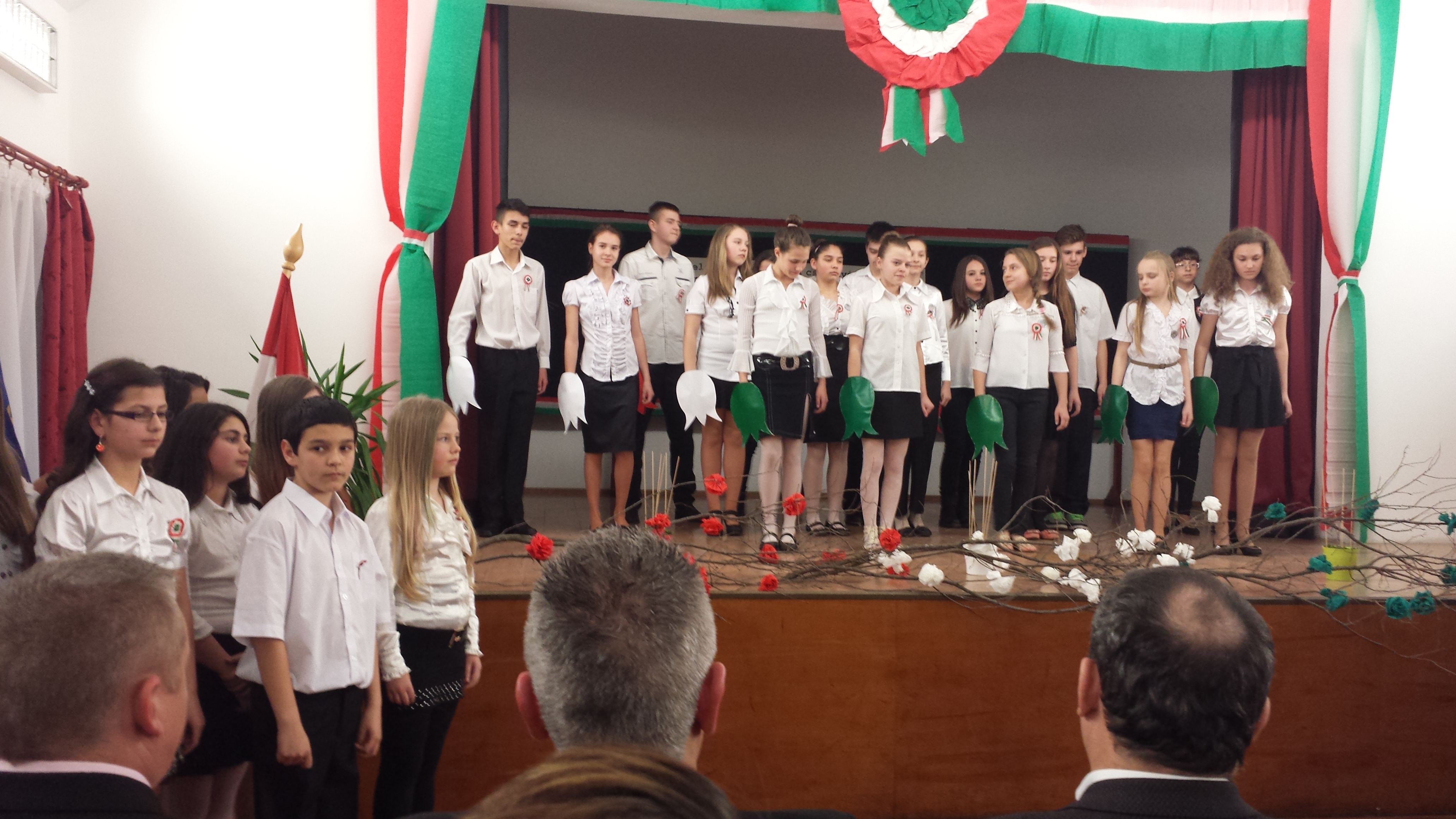 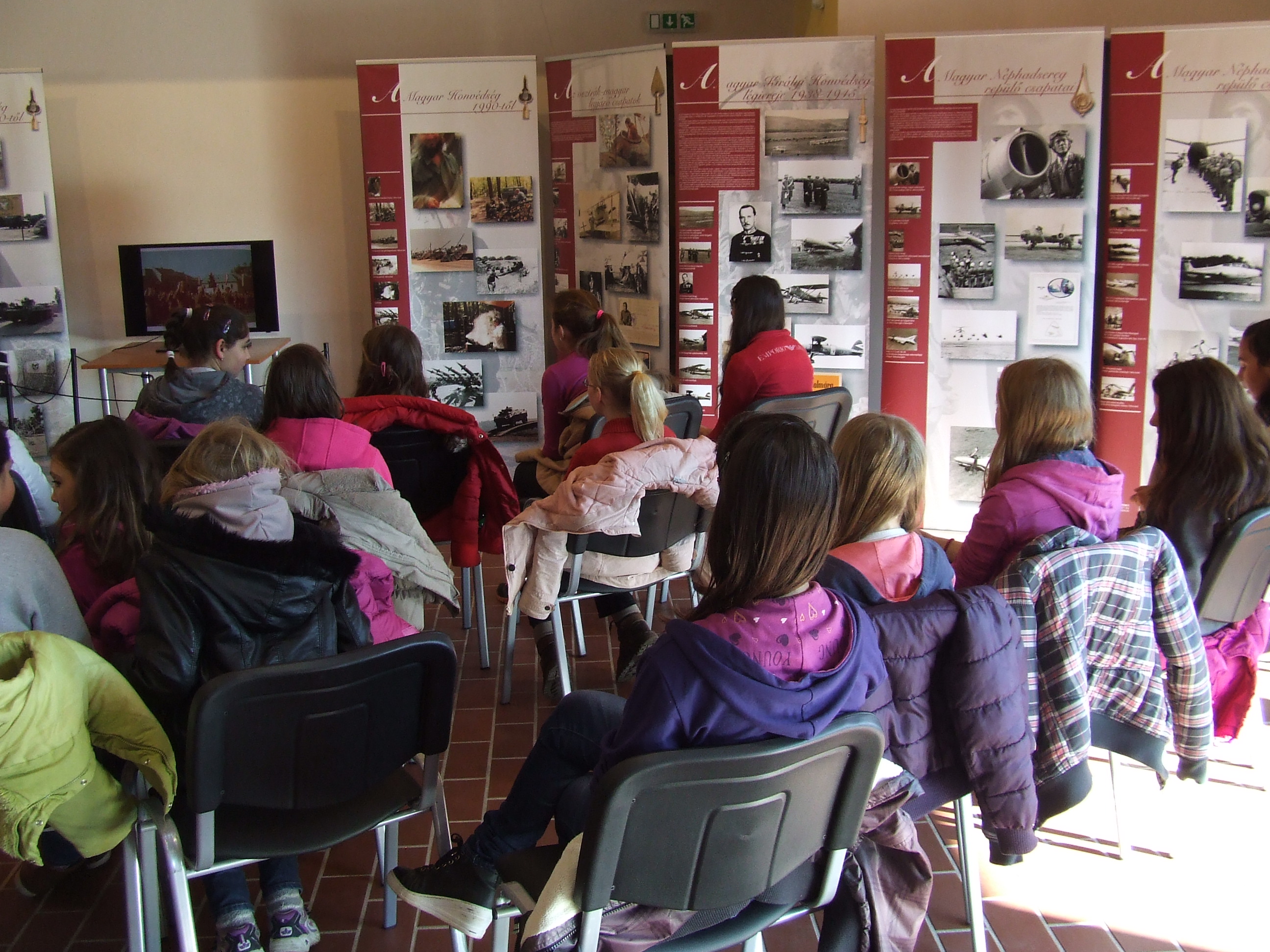 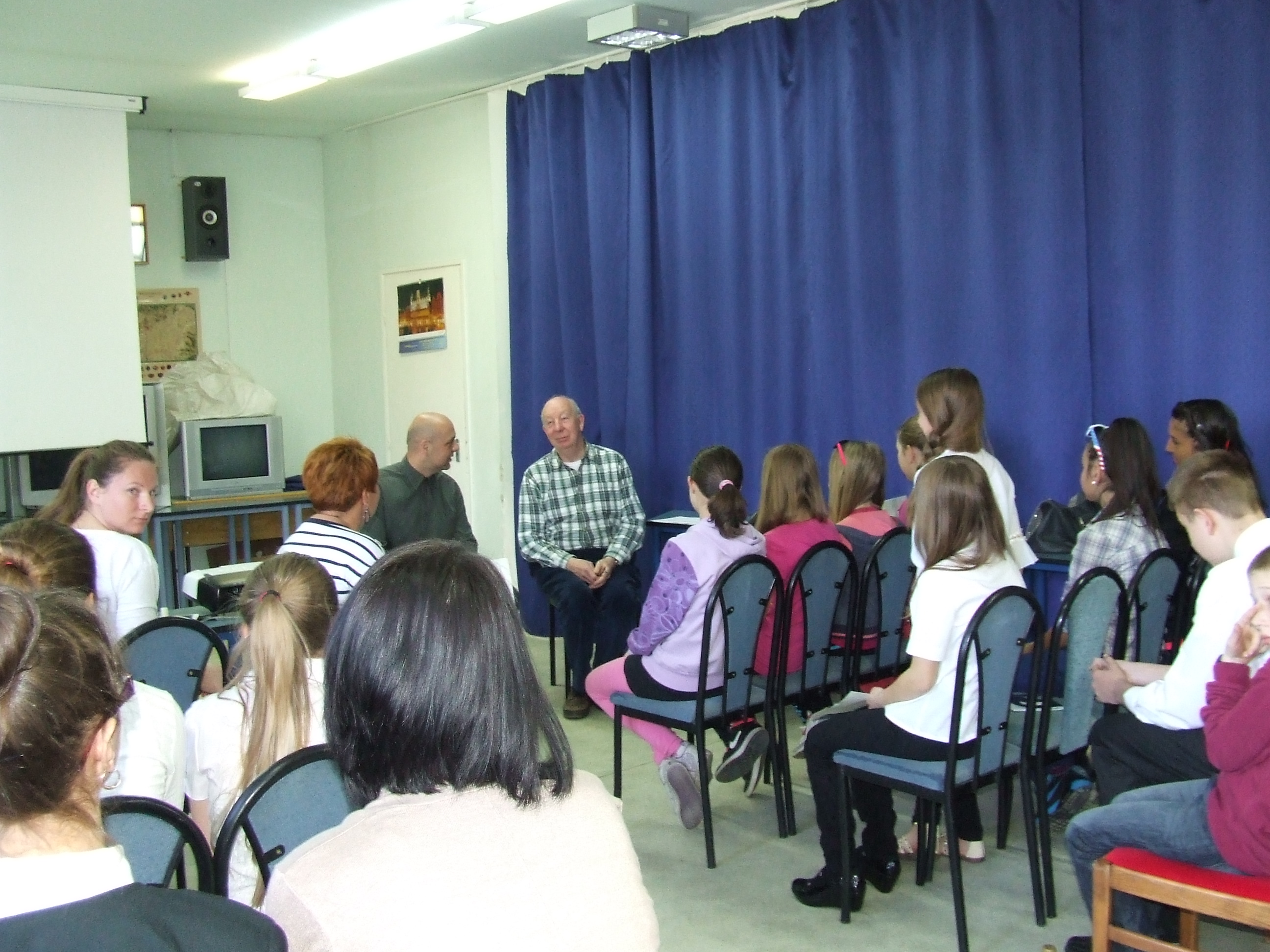 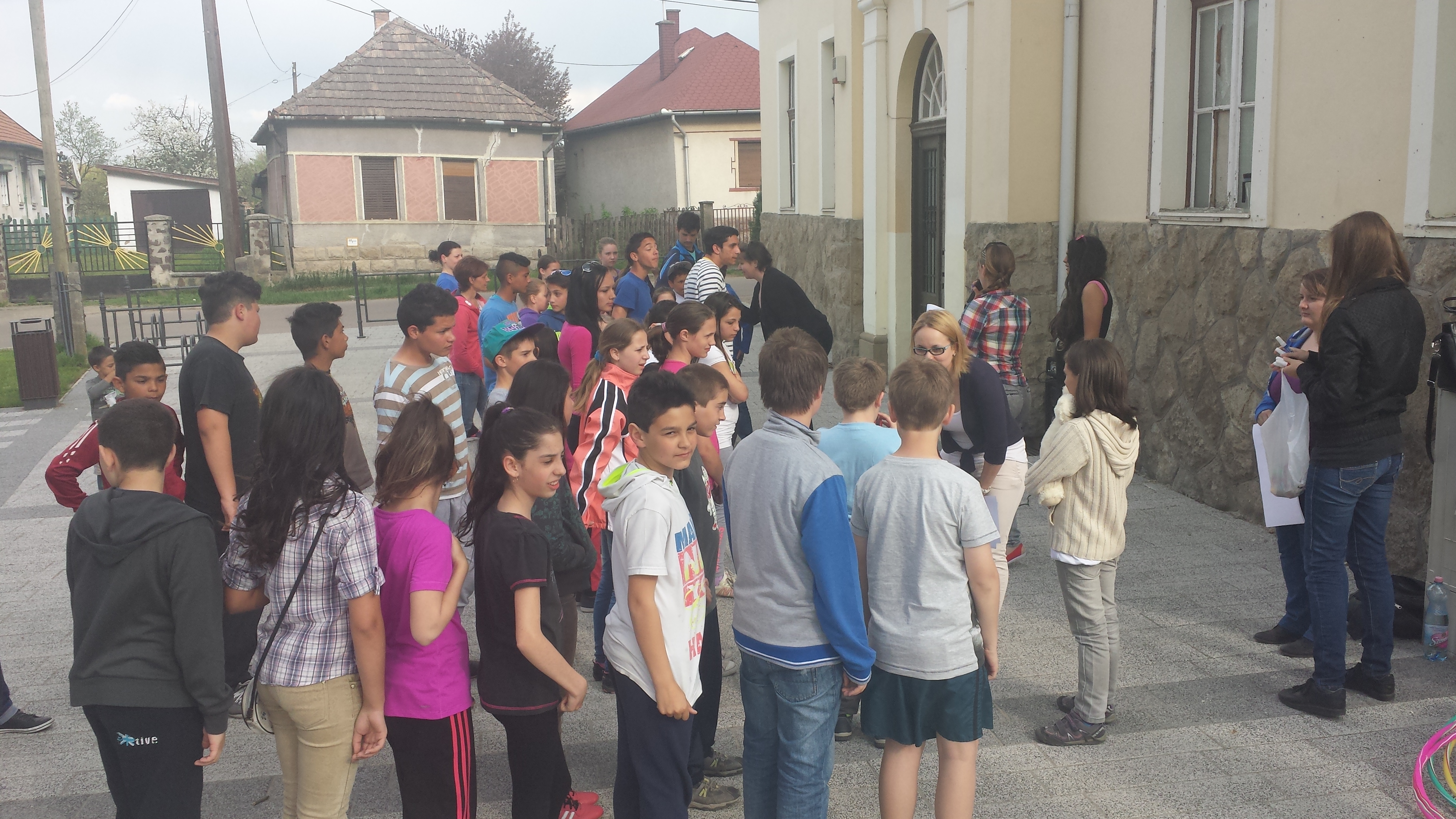 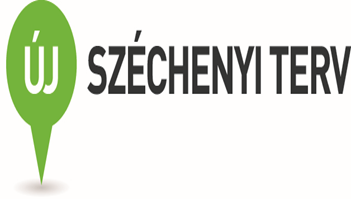 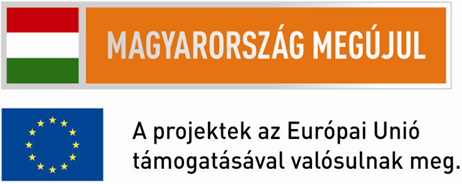 Szakmai találkozó hetente
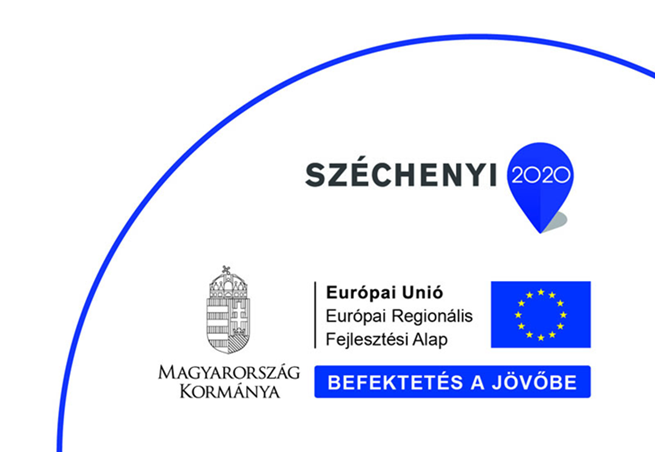 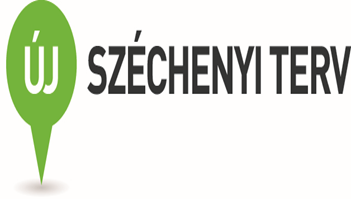 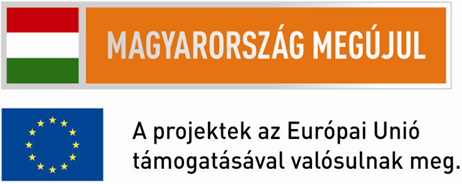 Óraszámon felüli nyelvtanulás

Két csoportban, heti rendszerességgel.
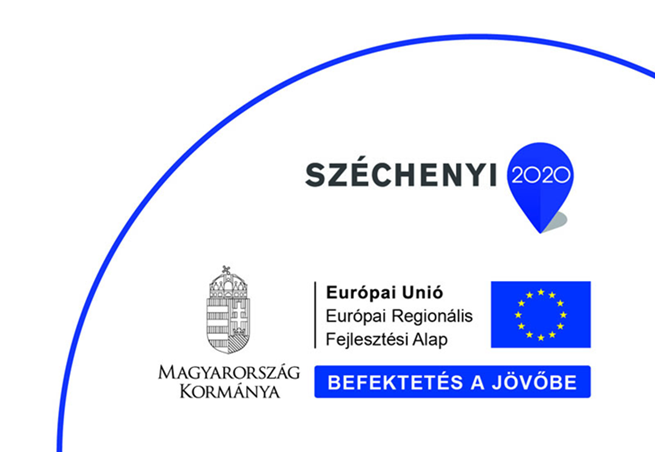 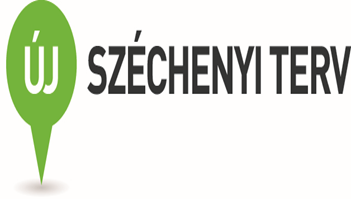 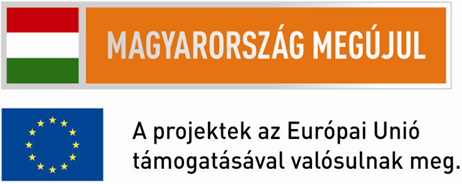 Játékos műhelymunka
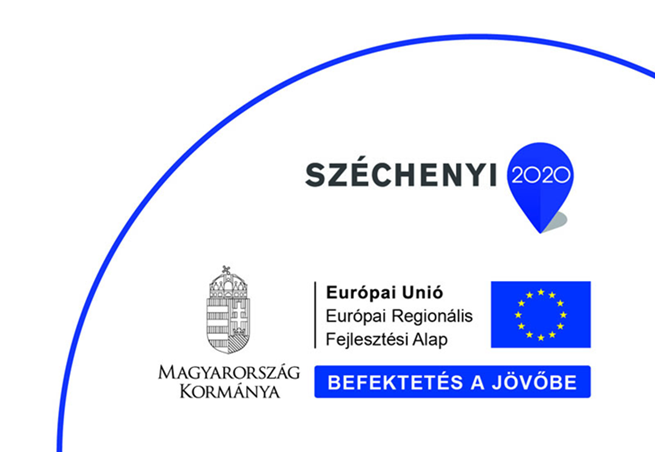 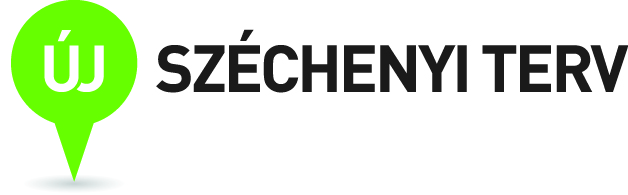 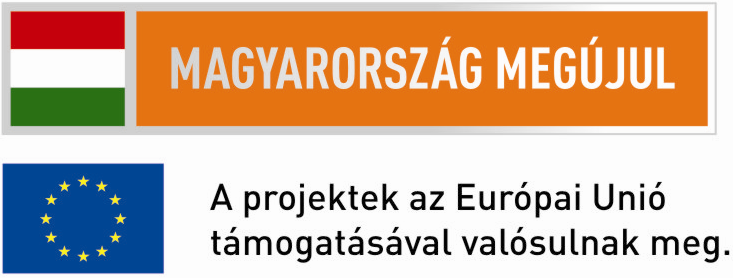 Négy részből álló előadás
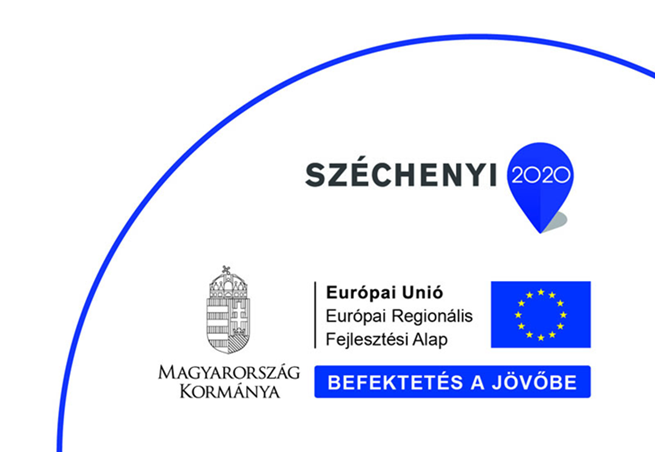 1. A határon túli magyarokkal kapcsolatos ismeretek bővítése
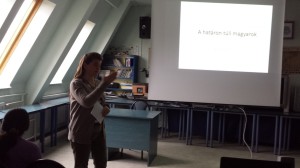 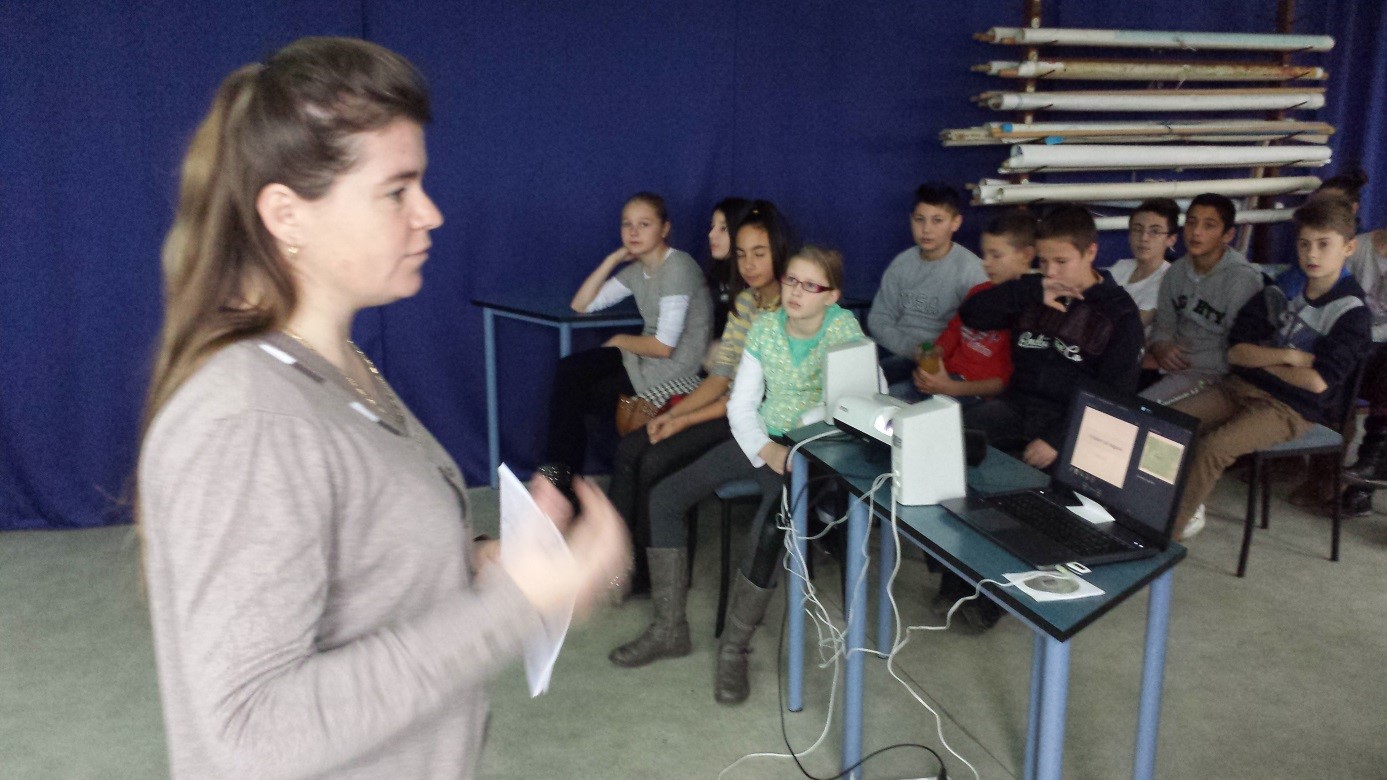 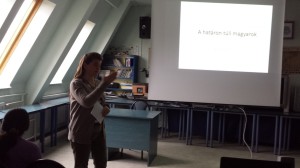 2. Előadás a gyermekbántalmazásról
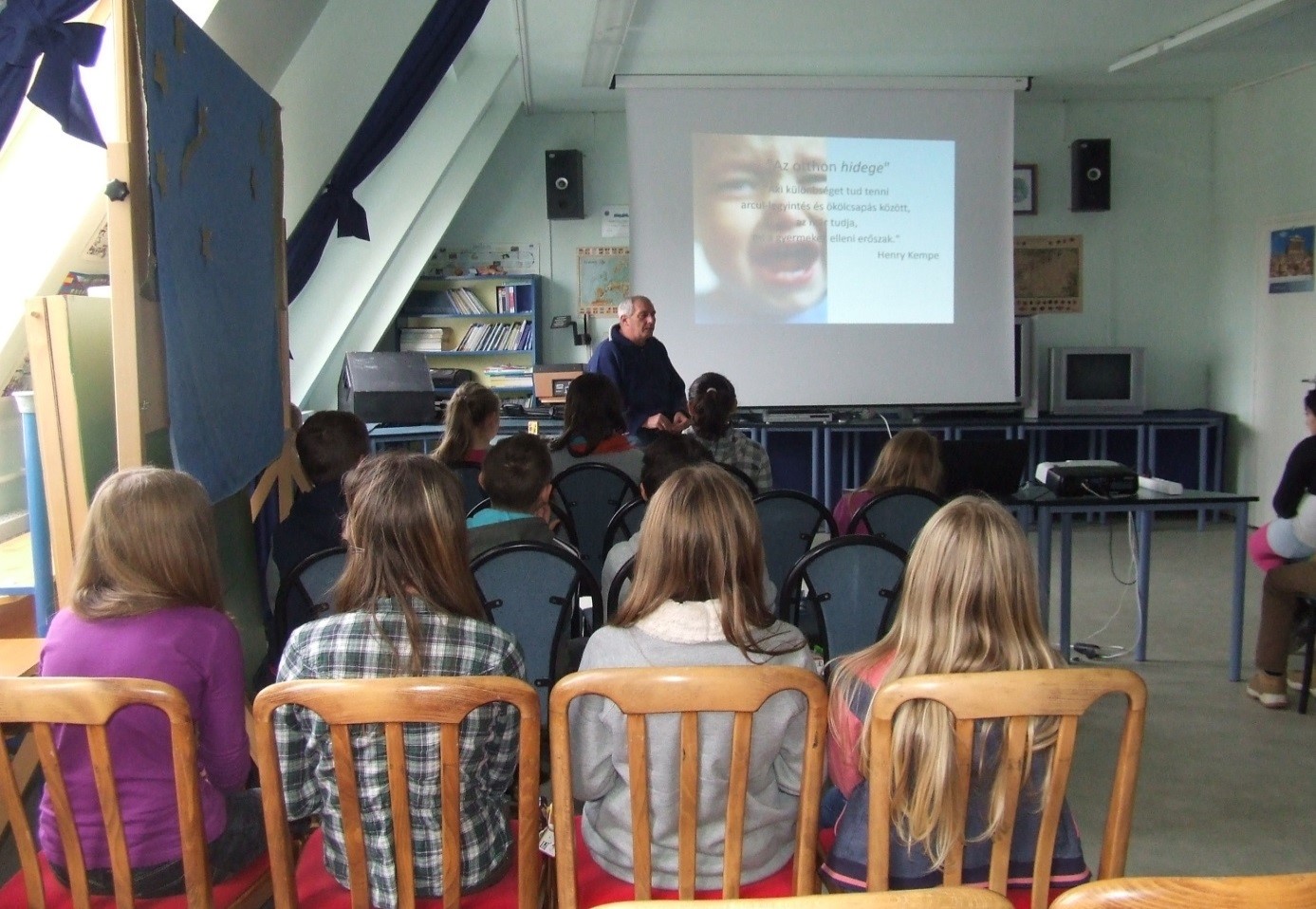 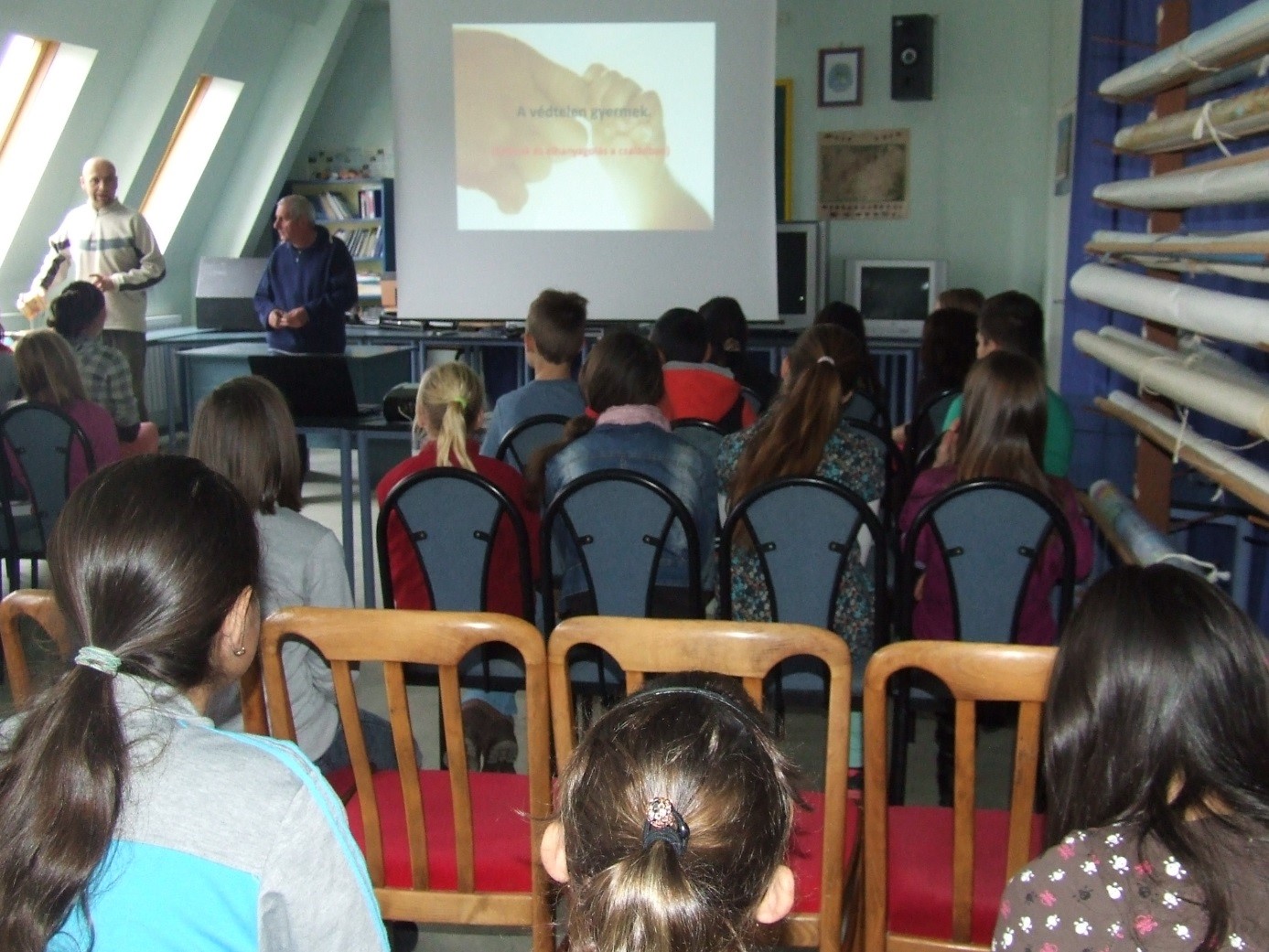 3. Előadás a szlovéniai Göntérházáról
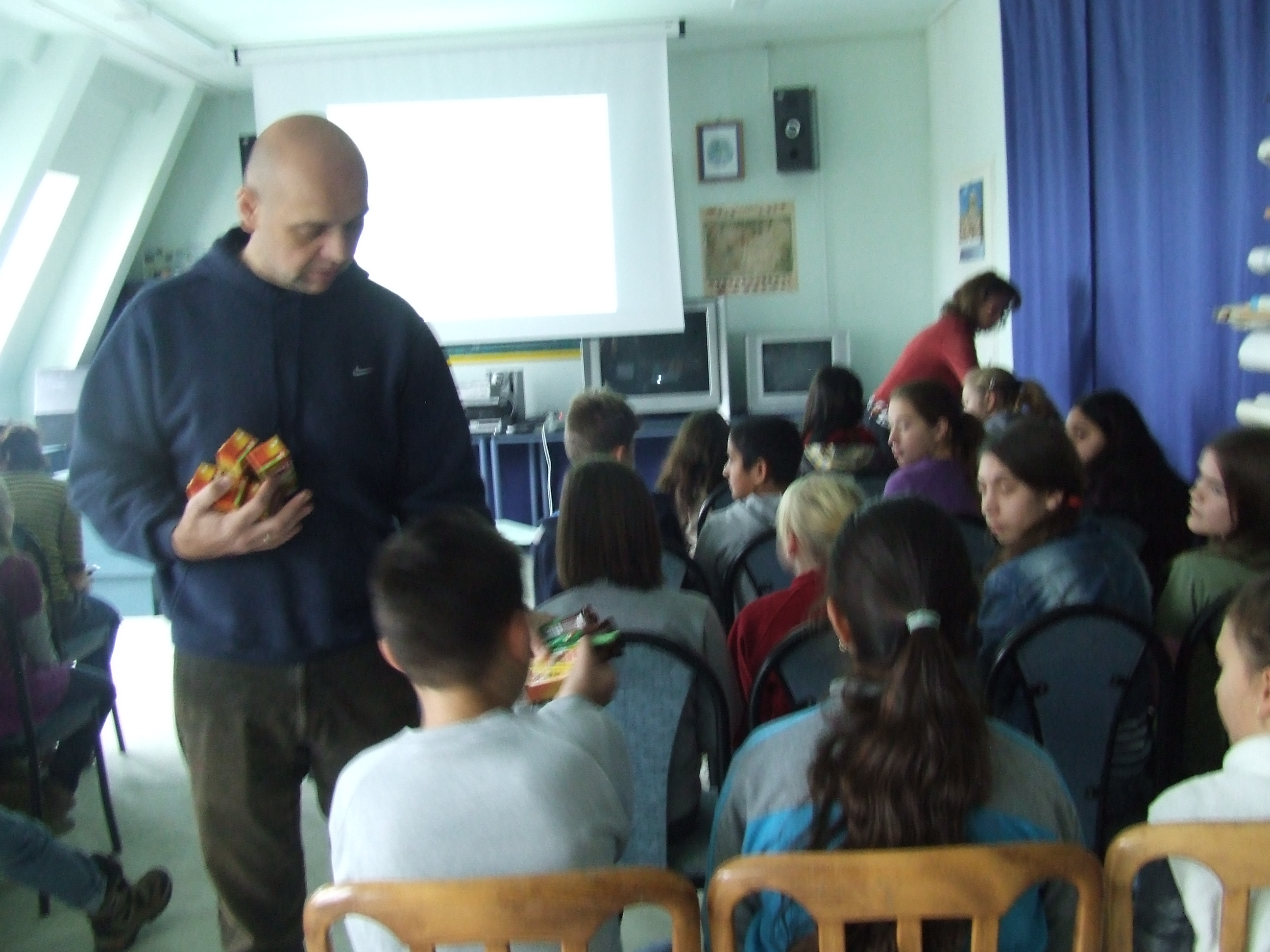 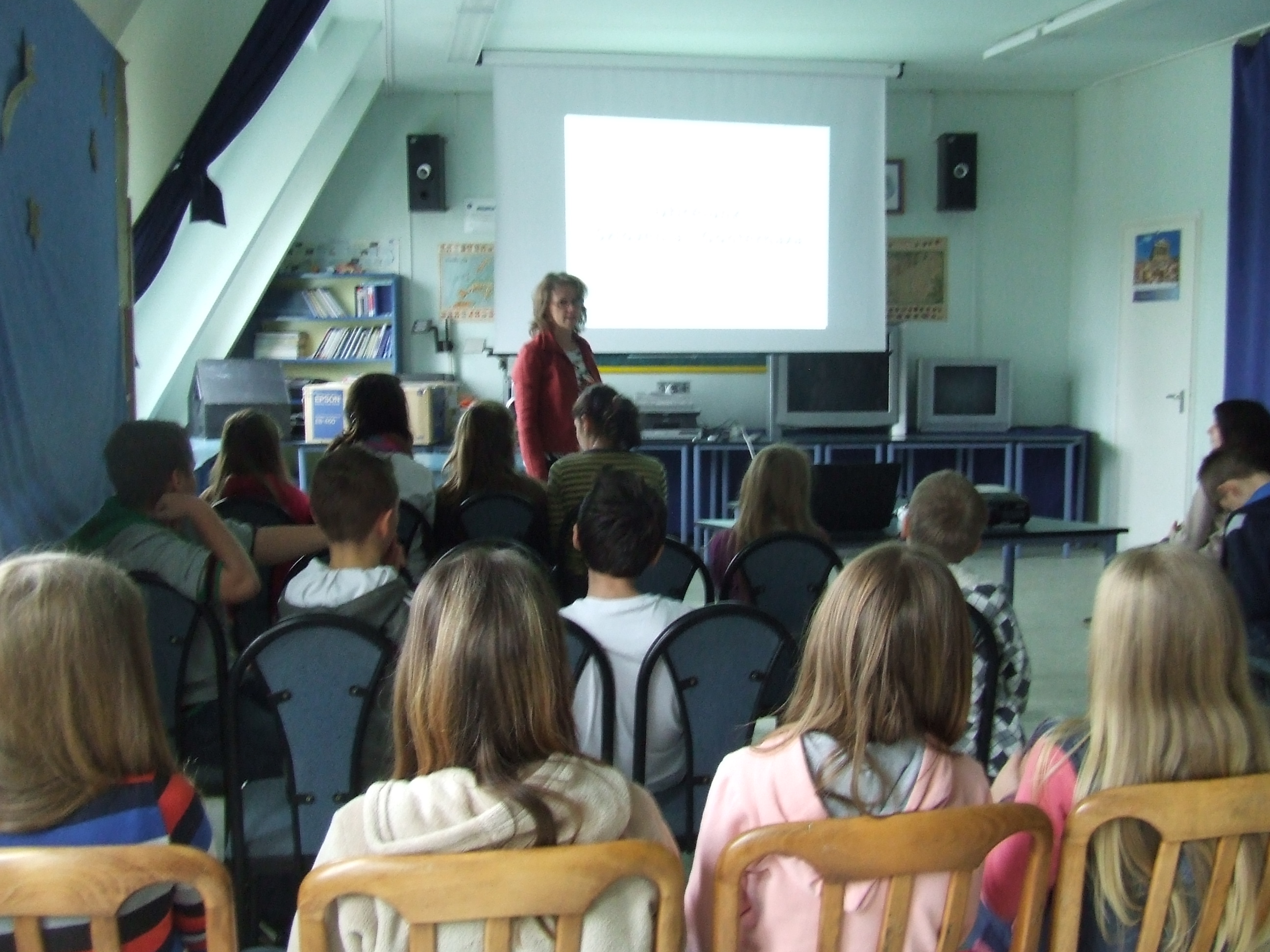 4. Az Európai Unióval kapcsolatos ismeretek bővítése
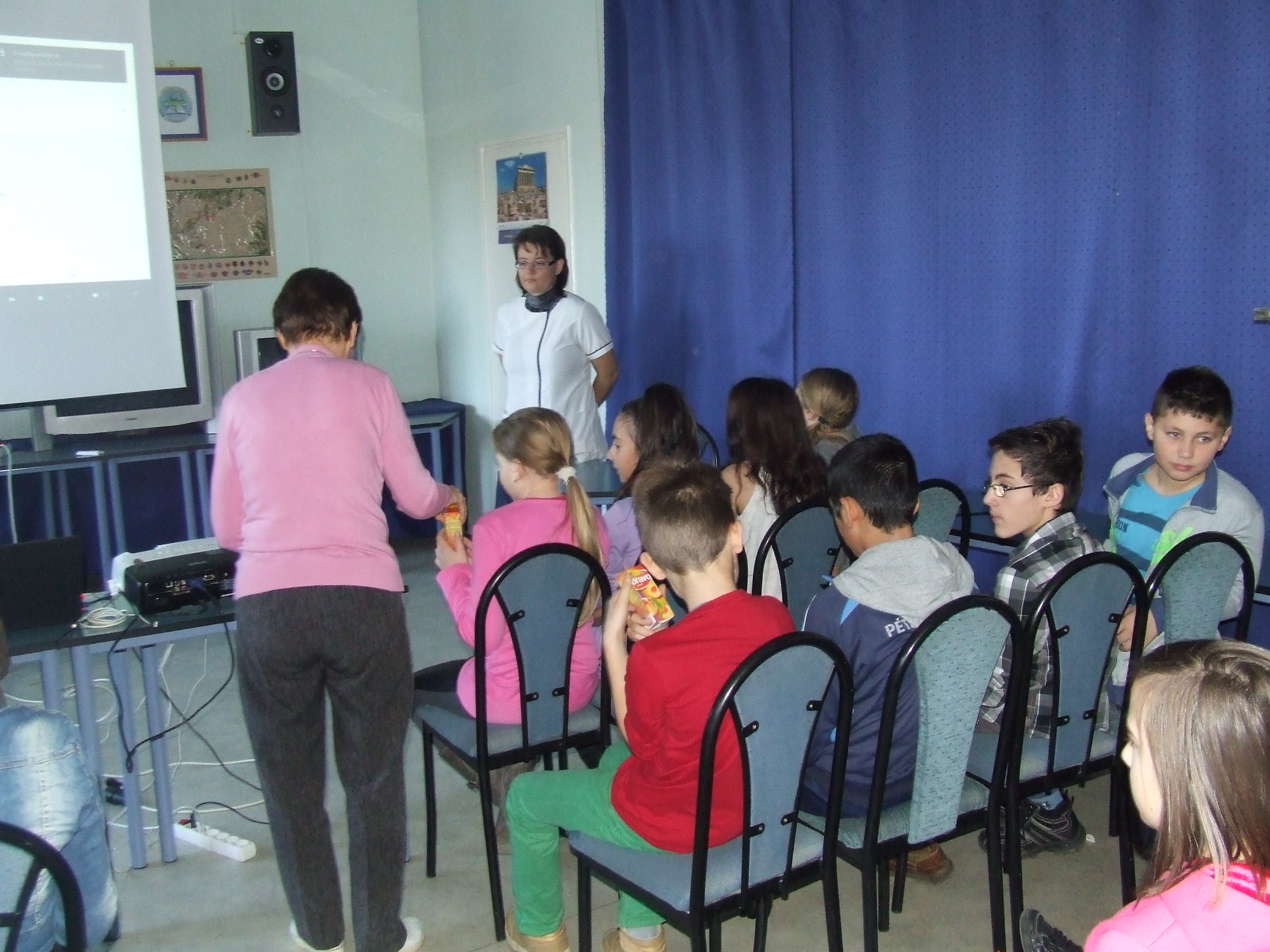 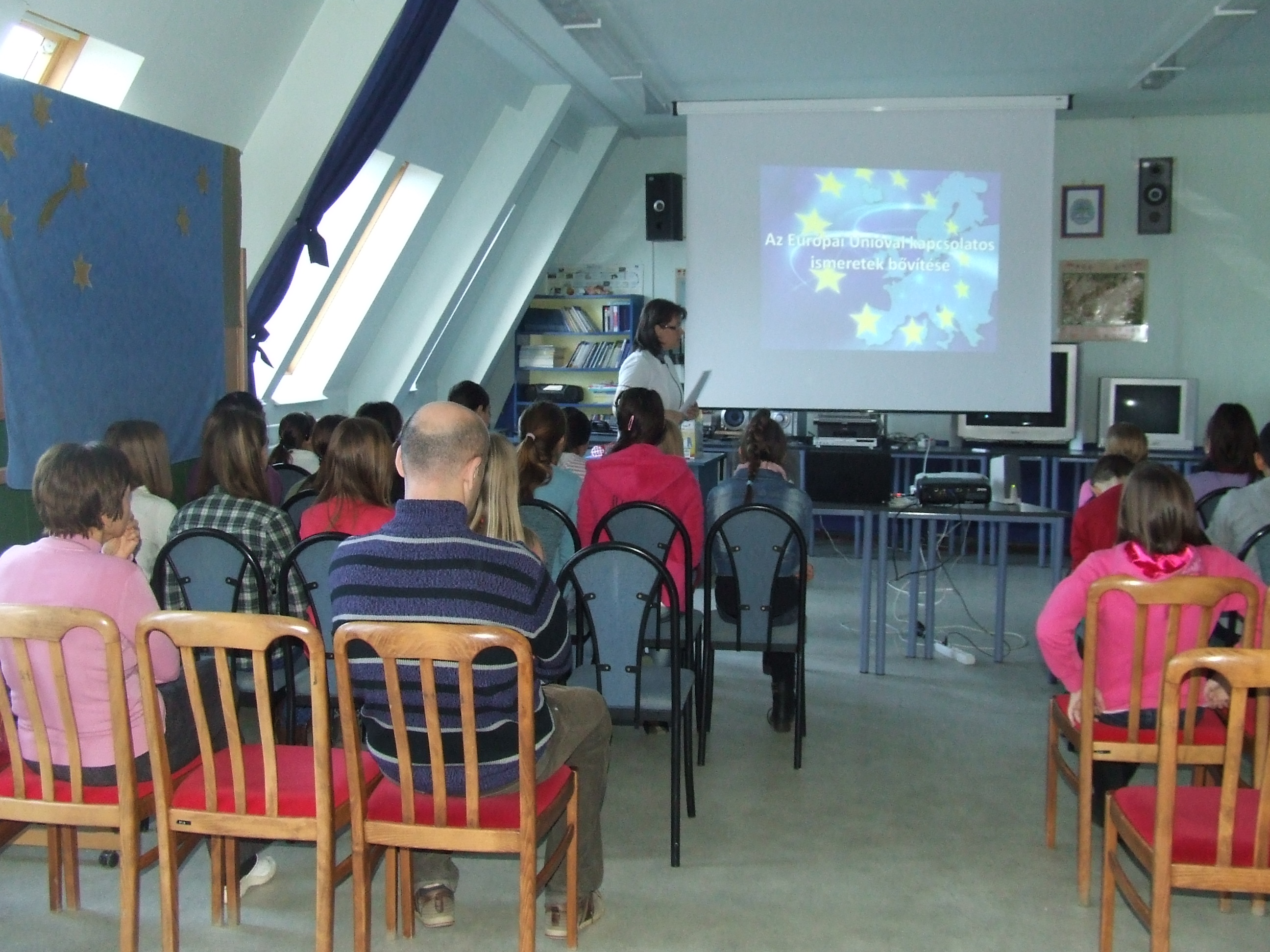 Köszönöm a figyelmet!